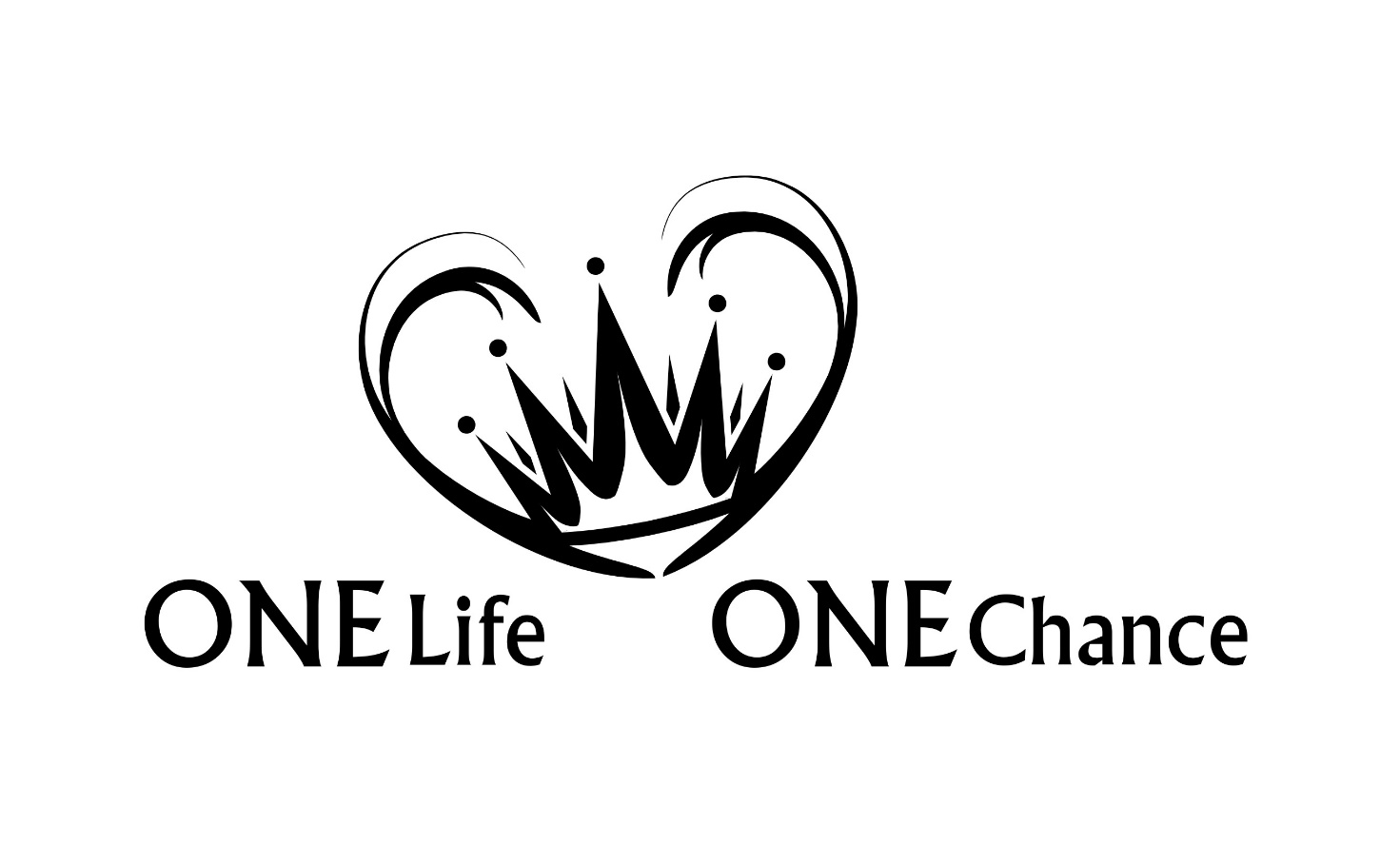 David - Zedekia
Einleitung
Warum überhaupt? Wegen Irrlehren:
Symbolische Auslegung der Bibel
Es gibt keine irdischen Verheissungen
Die Gemeinde ist das Israel Gottes
Zahlen sind relativ
Die Auslegung basiert auf eigenem Gutdünken
Einleitung
Die Fülle der Zeit
Altes Testament
Neues Testament
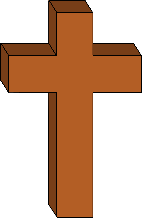 Das Zeitalter der Zeitalter
Die Fülle der Zeiten
Vorbilder
Zeit
VergangenesZeitalter
Vergangenes Zeitalter
GegenwärtigesZeitalter
ZukünftigesZeitalter
Dispensationalismus = 	Einteilung der biblischen Geschichte 
			          	in Zeitalter/Haushaltungen
Einleitung
„Nachdem Gott vielfältig und auf vielerlei Weise ehemals zu den Vätern geredet hat in den Propheten, hat er am Ende dieser Tage zu uns geredet im Sohn, den er zum Erben aller Dinge eingesetzt hat, durch den er auch die Welten gemacht hat;“ Hebr 1,1-2
Einleitung
Das Ende dieser Tage
Altes Testament
Neues Testament
Vorbilder
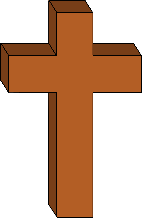 Das Zeitalter der Zeitalter
Die Fülle der Zeiten
Zeit
VergangenesZeitalter
Vergangenes Zeitalter
GegenwärtigesZeitalter
ZukünftigesZeitalter
Dispensationalismus = 	Einteilung der biblischen Geschichte 
			          	in Zeitalter/Haushaltungen
„Die Grundlage der Errettung in jedem Zeitalter ist der Tod Christi;

die Voraussetzung zur Errettung in jedem Zeitalter ist Glaube;
 
das Objekt des Glaubens in jedem Zeitalter ist Gott; 

der Inhalt des Glaubens ändert sich in den verschiedenen Zeitaltern.“

C. Ryrie, Dispensationalismus S. 165
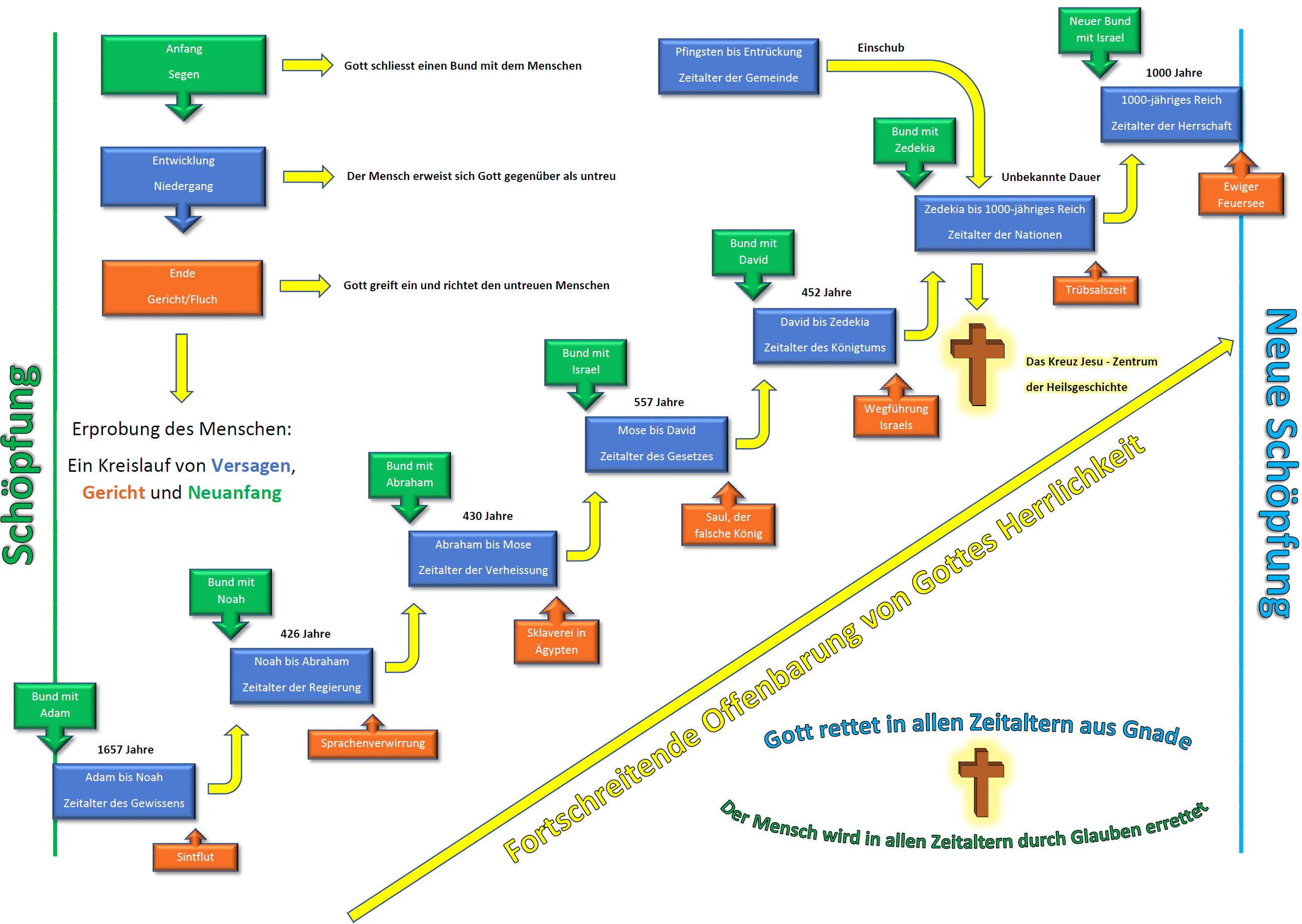 Bündnisse Gottes
Bündnisse Gottes
Bündnisse Gottes
Bündnisse Gottes
Bündnisse Gottes
David – Zedekia
David wird König über Hebron, Isch-Boschet über Israel
Isch-Boschet wird ermordet, David wird König über Israel
David erobert die Stadt Jerusalem
Überführung der Bundeslade nach Jerusalem
Gott erwählt Jerusalem als Tempelstadt
„Aber David nahm die Bergfeste Zion ein, das ist die Stadt Davids.“ 2Sam 5,7
Zeitalter des Königtums	                452 Jahre
Bund (Segen)
Bund mit David: 			2Sam 7; 1Chr 17
Bestätigung des Bundes: 	2Sam 23,5; Ps 89; 132; Jes 9,6-7; 11,1;
					Jer 23,5; 30,9; 33,14-17.19-26; 
					Hes 37,24-25; Hos 3,5; Amos 9,11; 
					Lk 1,32-33.69; Apg 15,14-18
Bund (Segen)
Gottes Bund mit David
Bund (Segen)
Gottes Bund mit David
Bund (Segen)
Gottes Bund mit David
Bund (Segen)
Gottes Bund mit David
Bund (Segen)
„Dieser wird groß sein und Sohn des Höchsten genannt werden; und der Herr, Gott, wird ihm den Thron seines Vaters David geben;“ Lk 1,32
Gottes Bund mit David
Bund (Segen)
7 Bestimmungen des Bundes
Gott verheisst David eine ewige Dynastie
Ein Nachkomme Davids wird der Thronfolger
Der Thronfolger wird Gott einen Tempel bauen
Der Thron Davids wird auf ewig feststehen
Bundestreue trotz dem Versagen des Thronfolgers
Der Messias wird ein Nachkomme Davids sein
Der Messias wird in seinem Haus, auf seinem Thron und in seinem Königreich auf ewig bestehen
Bund (Segen)
Bündnisse Gottes
Entwicklung (Niedergang)
Davids Ehebruch und Mord an Uria
Salomo fällt in den Götzendienst
Israel teilt sich in zwei Reiche
Israel kehrt Gott den Rücken
Nordreich:	Nur gottlose Könige (20 von 20)
Südreich:	Meist gottlose Könige (12 von 20)
„Und er tat, was böse war in den Augen des Herrn.“ 1Kö 15,26
23x in 1.+2. Könige
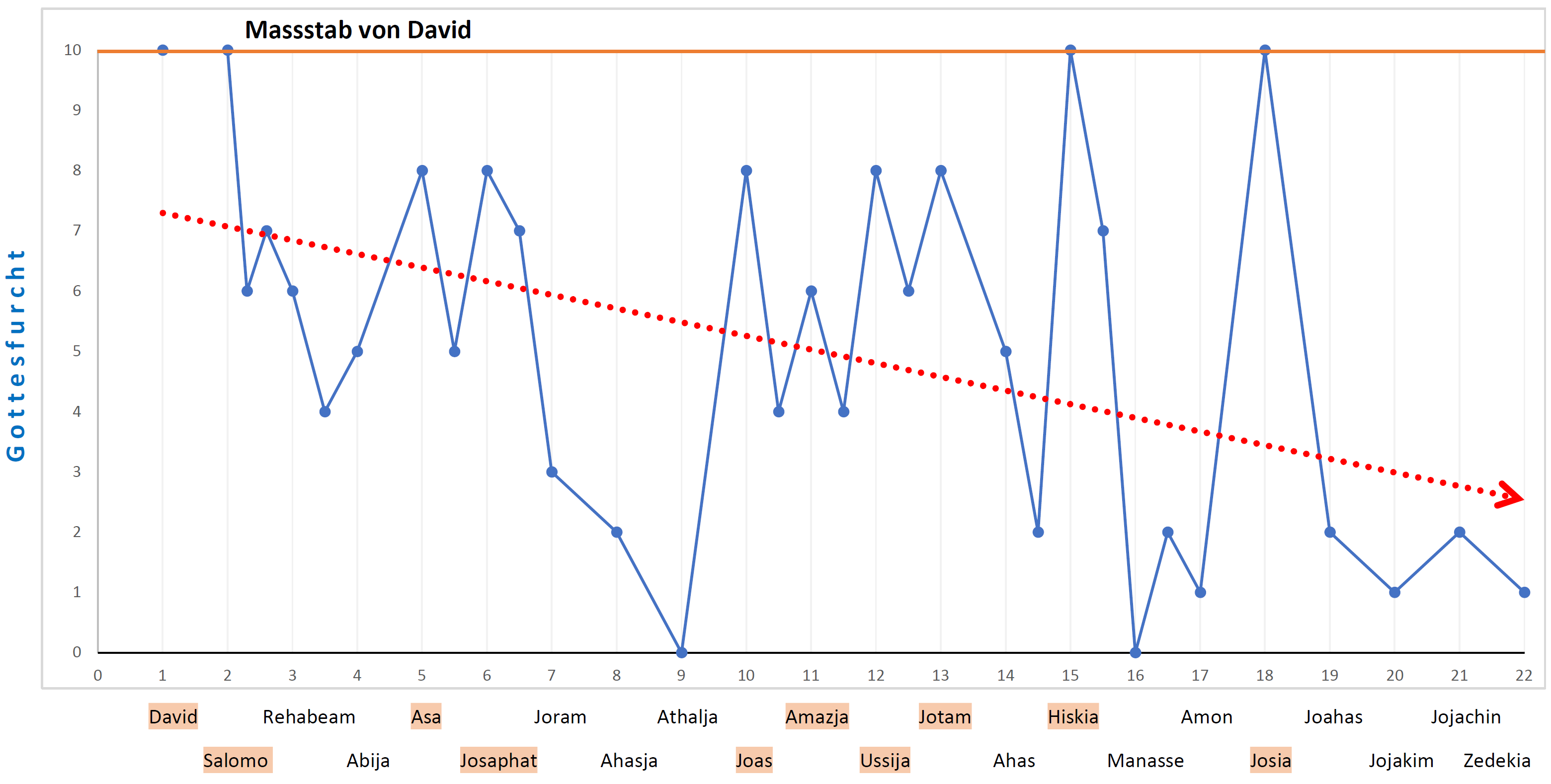 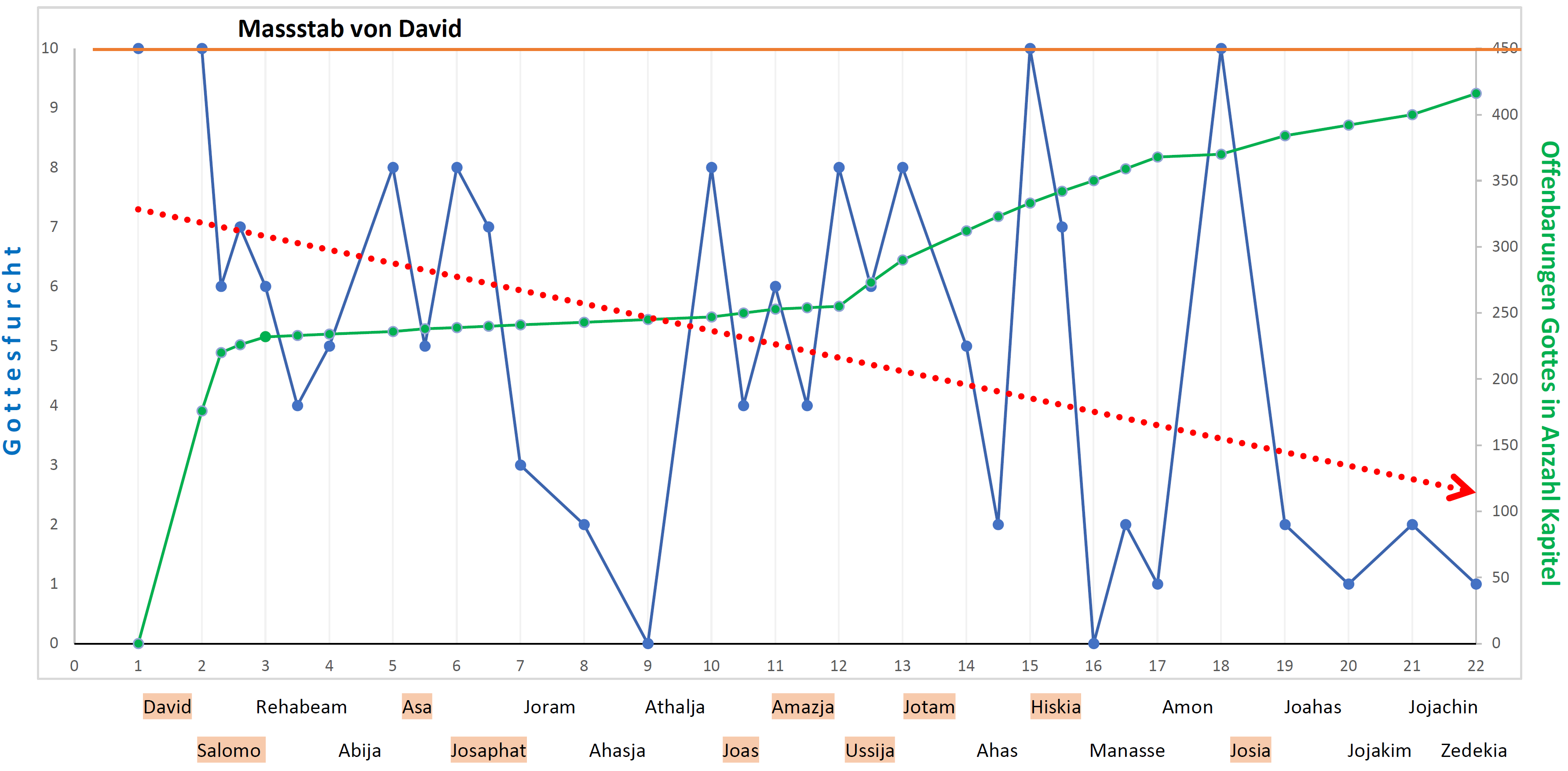 Ende (Gericht)
Untergang des Nordreichs			Wegführung nach Assyrien
Untergang des Südreichs			Wegführung nach Babylon
Zerstörung Jerusalems und des Tempels
„Aber sie verhöhnten die Boten Gottes und verachteten seine Worte und verspotteten seine Propheten, bis der Zorn des HERRN gegen sein Volk so stieg, dass es keine Heilung mehr gab. Und er ließ den König der Chaldäer gegen sie heraufkommen und brachte ihre jungen Männer mit dem Schwert um im Haus ihres Heiligtums. Er hatte kein Mitleid mit Jüngling oder Jungfrau, mit Altem oder Greis. Alle gab er in seine Hand.“ 2Chr 36,16-17
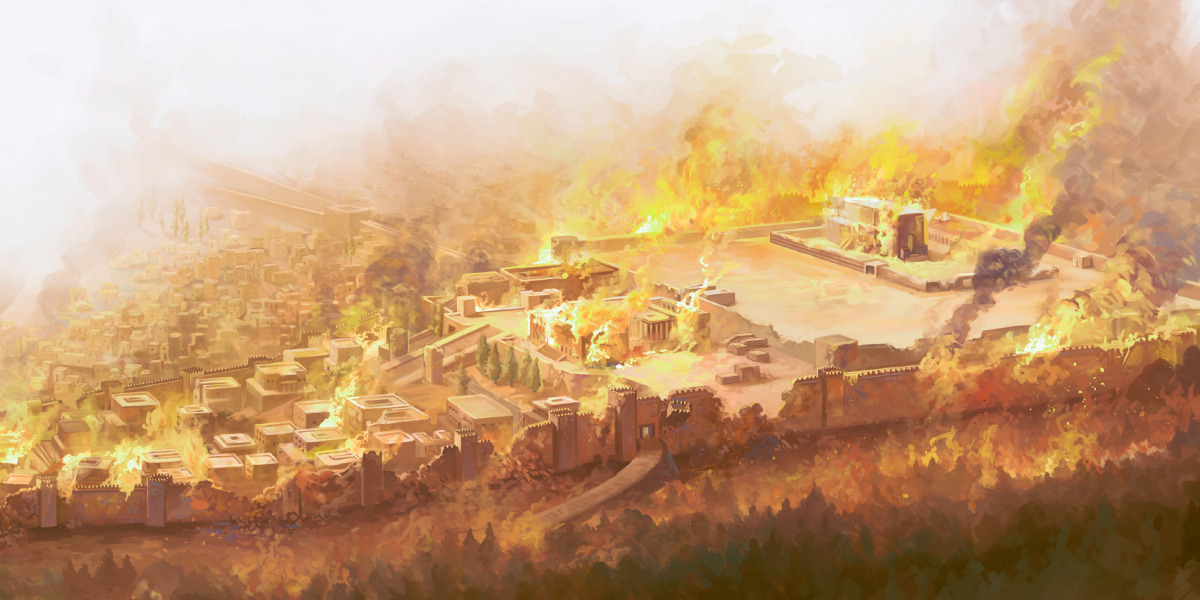 Voraussetzung zur Errettung
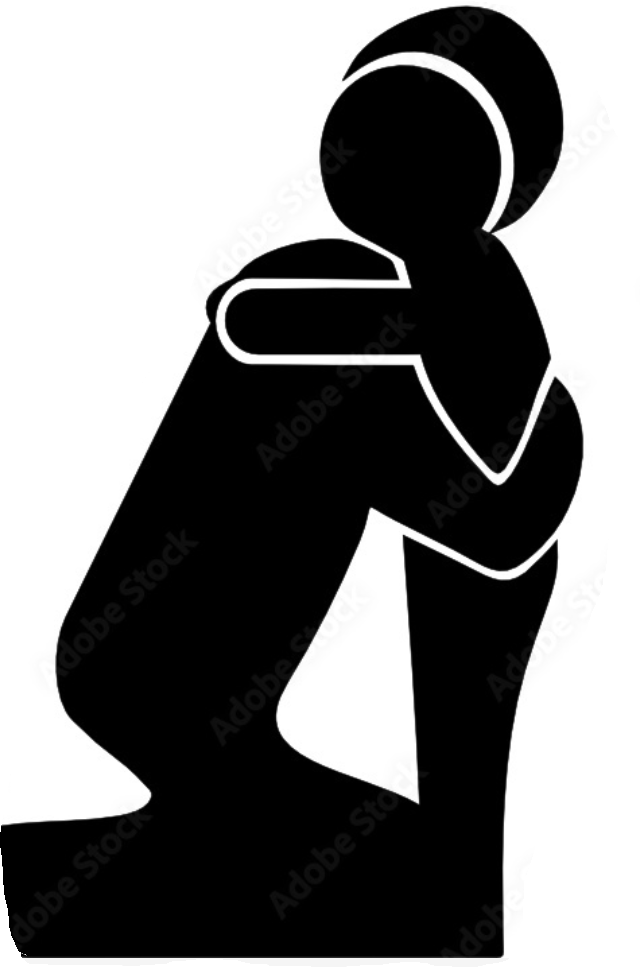 „Der Gerechte aber wird durch seinen Glauben leben.“ Hab 2,4b
Der verheissene Nachkomme
„Und ich werde Feindschaft setzen zwischen dir und der Frau, zwischen deinem Nachwuchs und ihrem Nachwuchs; er wird dir den Kopf zermalmen, und du, du wirst ihm die Ferse zermalmen.“ 1Mo 3,15
Reaktion Satans: Hybride von gefallenen Engeln und Menschenfrauen
„Denn euch ist heute ein Retter geboren, der ist Christus, der Herr, in Davids Stadt.“ Lk 2,11
Reaktion Satans: Kindermord in Bethlehem
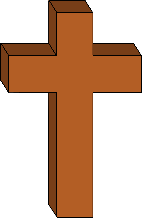 „Die Grundlage der Errettung in jedem Zeitalter ist der Tod Christi;“ C. Ryrie
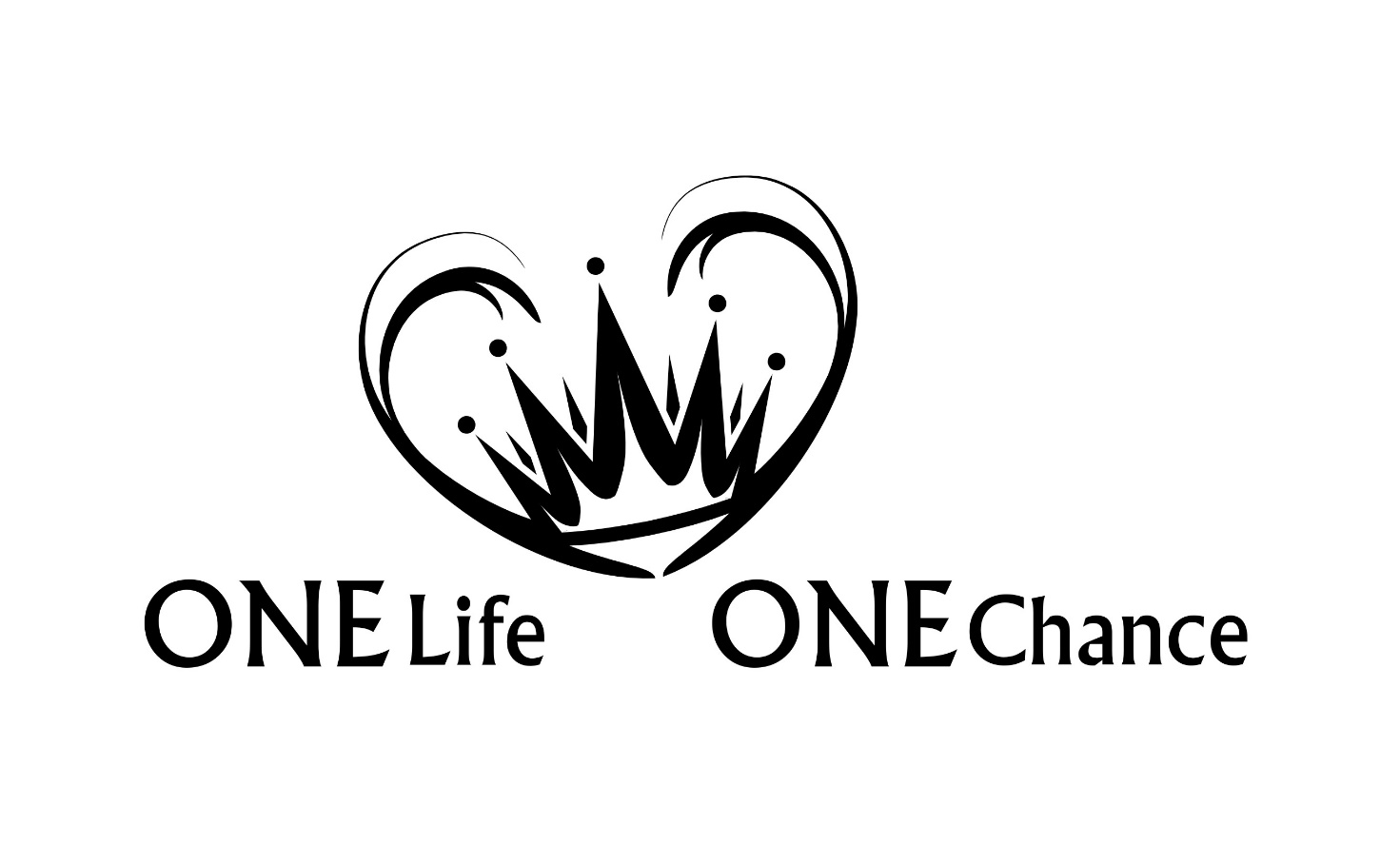 David - Zedekia